Extrusion
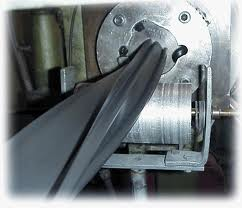 MFG 355
Extrusion
Extrusion System
Cutter/
Winder
Extruder
Water Bath
Puller
Feed
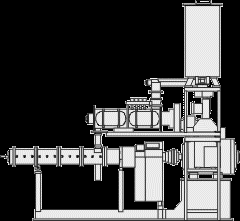 Hopper
Feed throat
Heating zones
Motor
Die
Linkage
Thrust bearing
Extruder
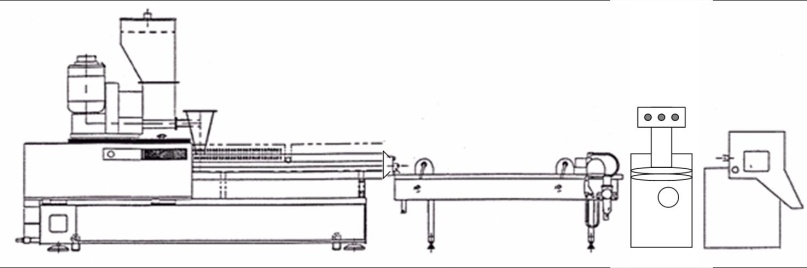 Barrel
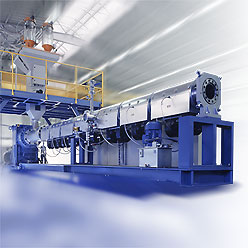 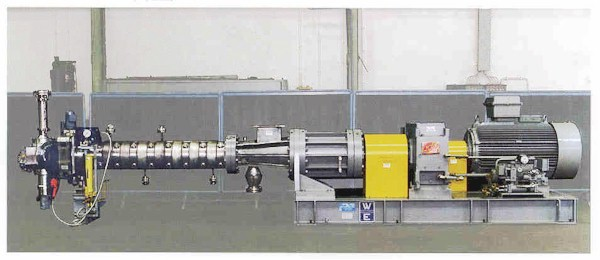 Extruder
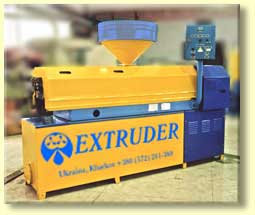 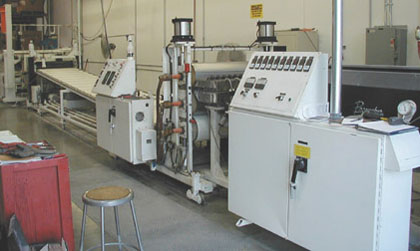 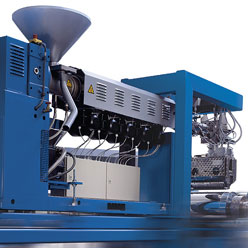 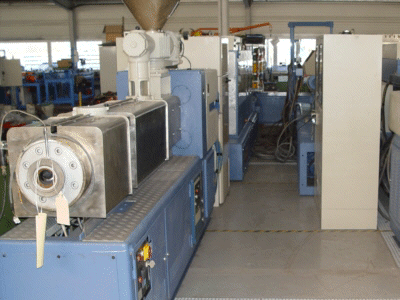 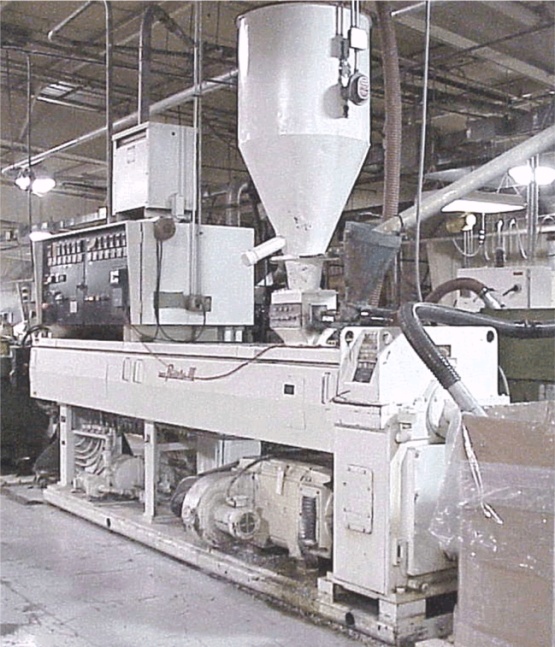 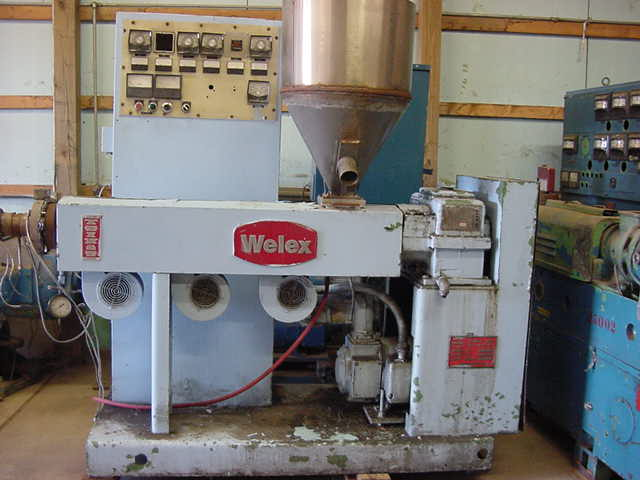 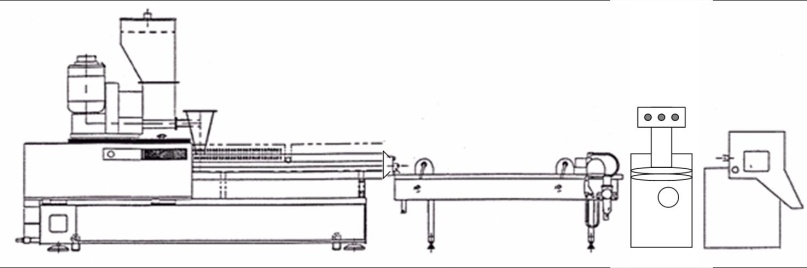 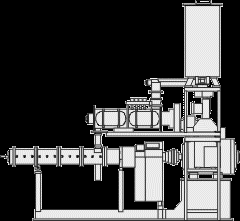 Drive Motor
Turns the Screw
Provides power for the process
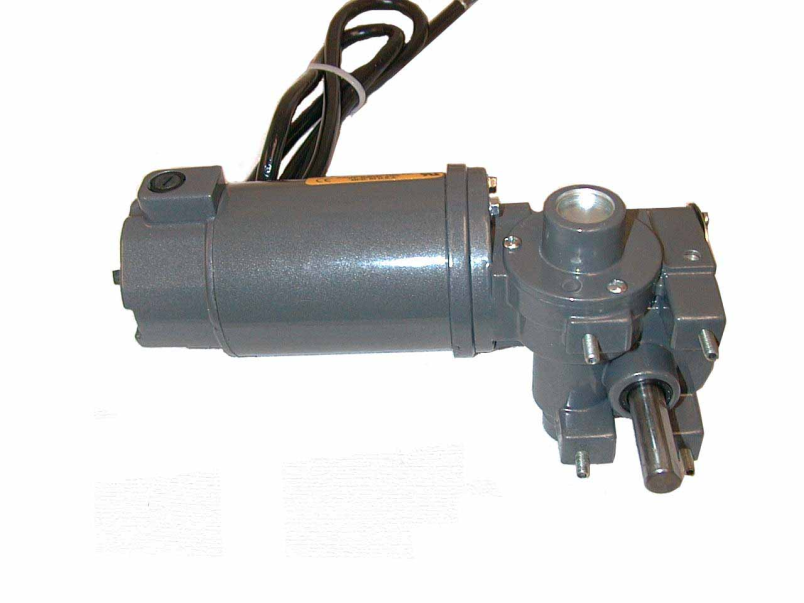 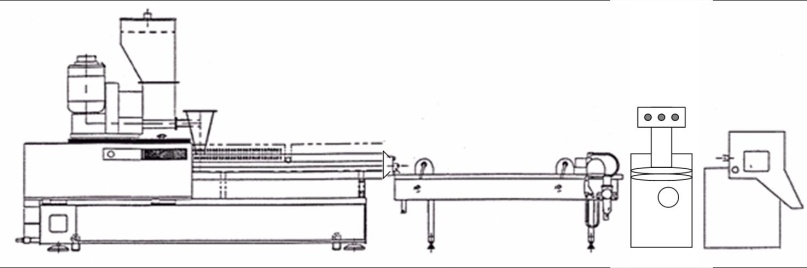 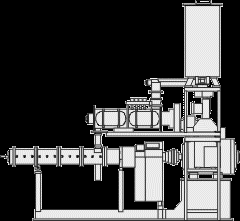 Thrust Bearing
Prevents the screw from moving backward
Seals off the end of the barrel
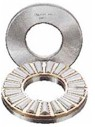 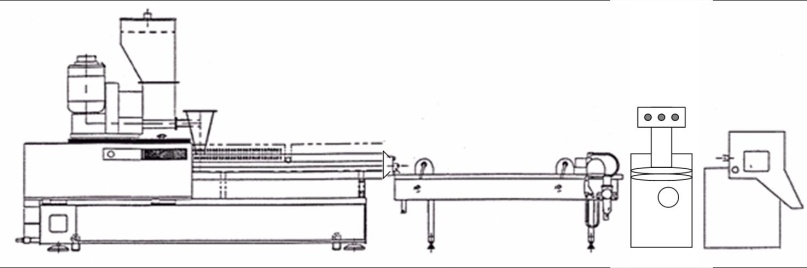 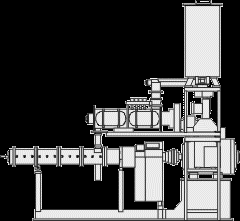 Extruder Screw
Connected to drive linkage
Inside barrel
Squeezes the plastic
Moves the plastic
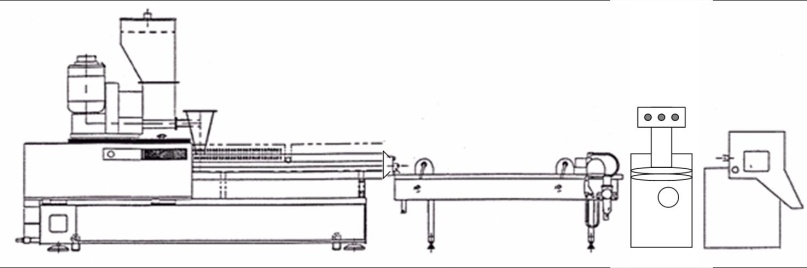 Extrusion Screws
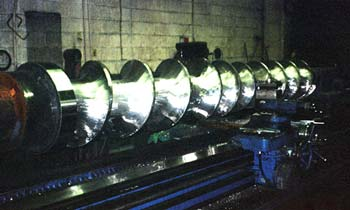 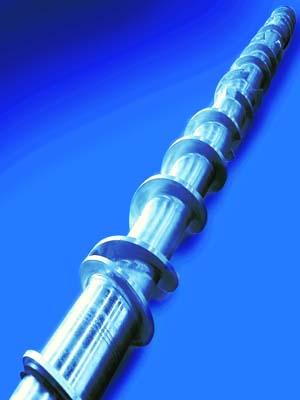 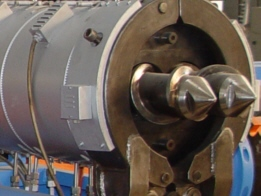 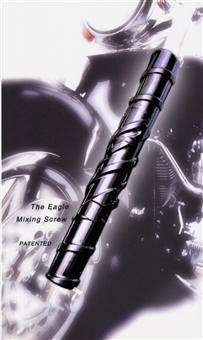 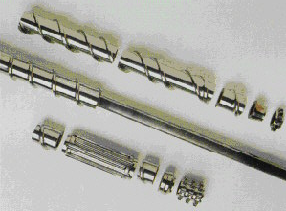 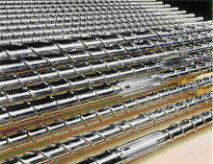 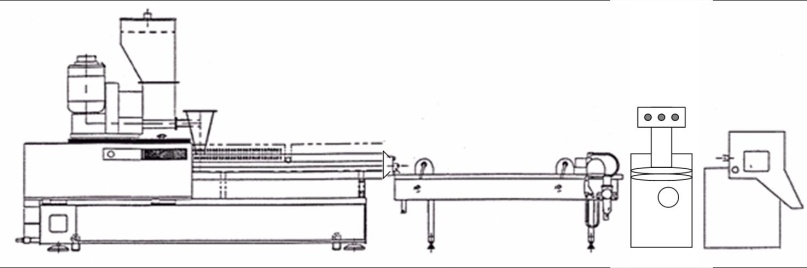 Extrusion Screws
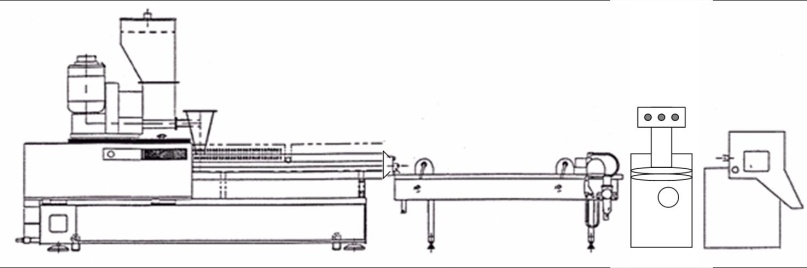 Extrusion Screws
L/D ratio
Relates directly to the extruder’s ability to mix
Typical L/D ratio is 16:1 up to 32:1
Newer machines tend to have higher ratios
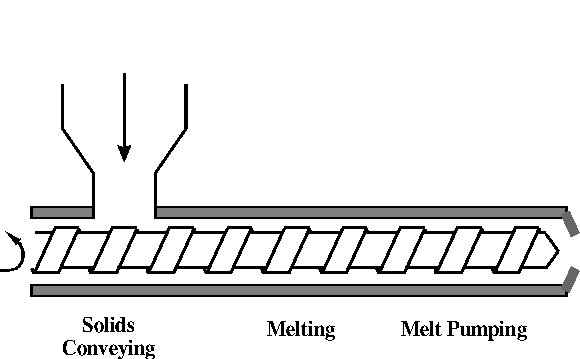 Diameter (D)
Length (L)
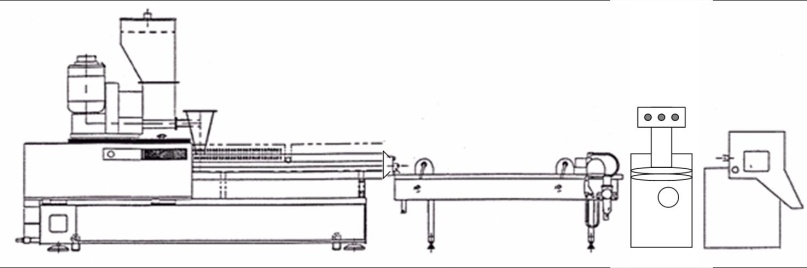 Extrusion Screws
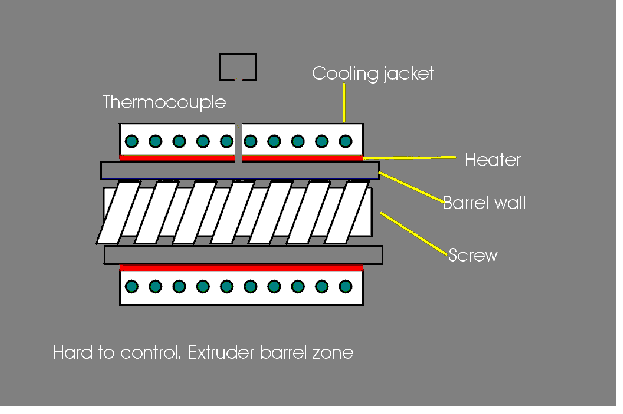 Extrusion Screws
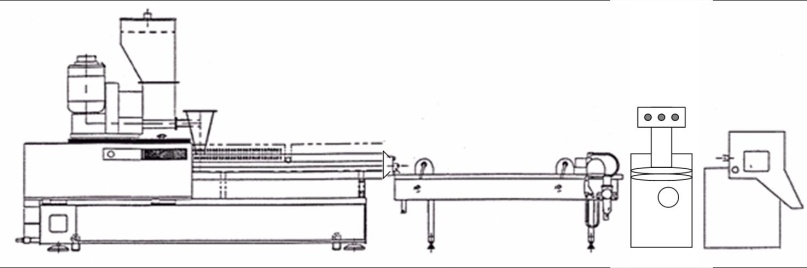 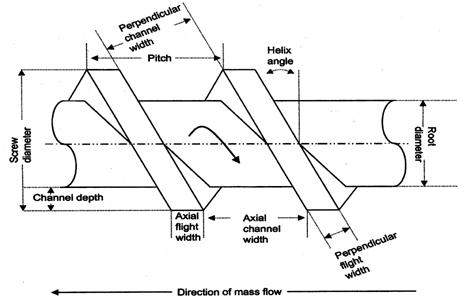 Pitch Angle
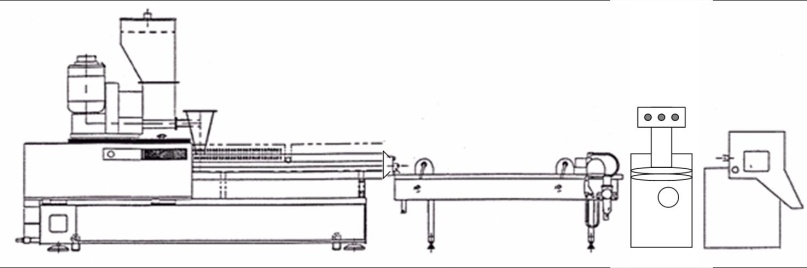 Extrusion Screws
Zones
Shows gaps between barrel and screw root
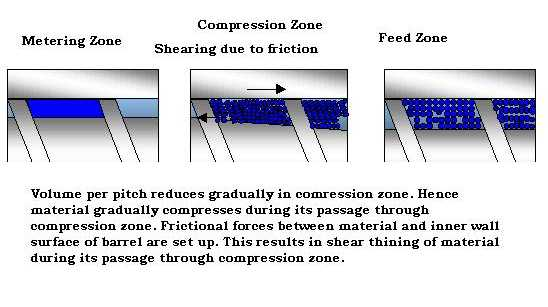 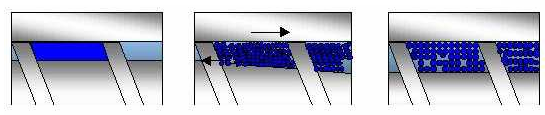 Material Flow Direction
Multi-Screw and Multi-Barrel
Valuable in heat sensitive material processing (PVC)
Increases efficiency in moving material
More positive pumping action
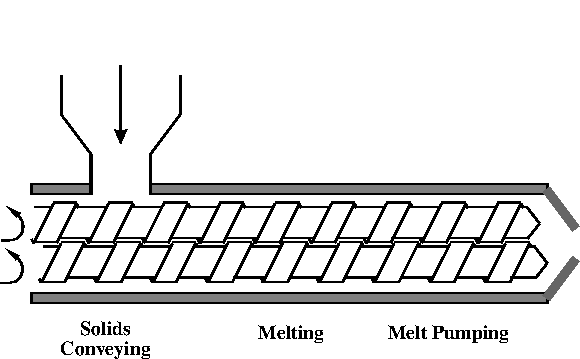 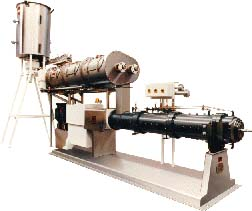 Multi-Screw and Multi-Barrel
Co-Rotating Screws 
Counter-Rotating Screws
Advantages and Disadvantages
Co-Rotating Screws
Counter-Rotating Screws
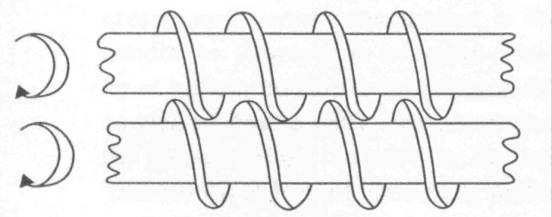 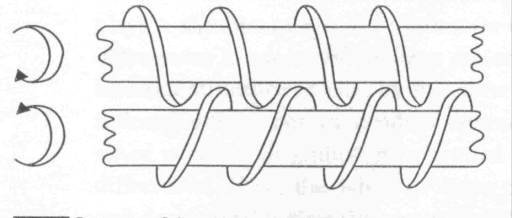 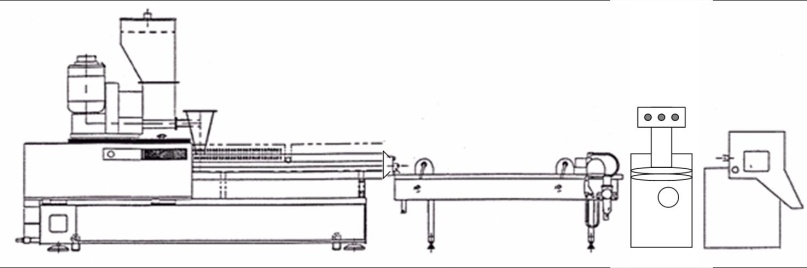 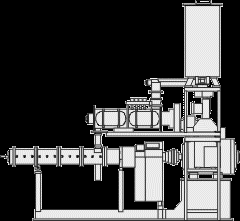 Head Zone
The portion of the machine at the end of the barrel
Holds/contains the die
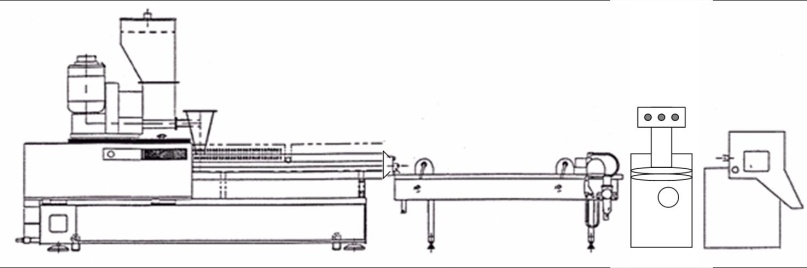 Head Zone
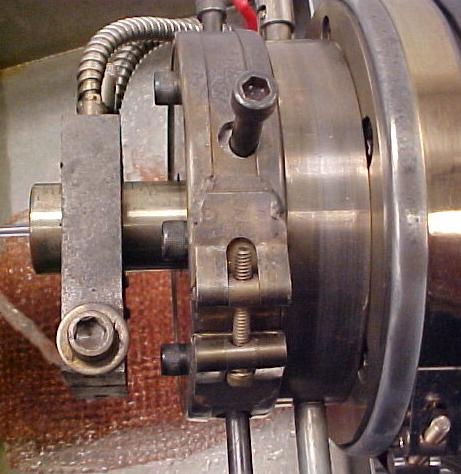 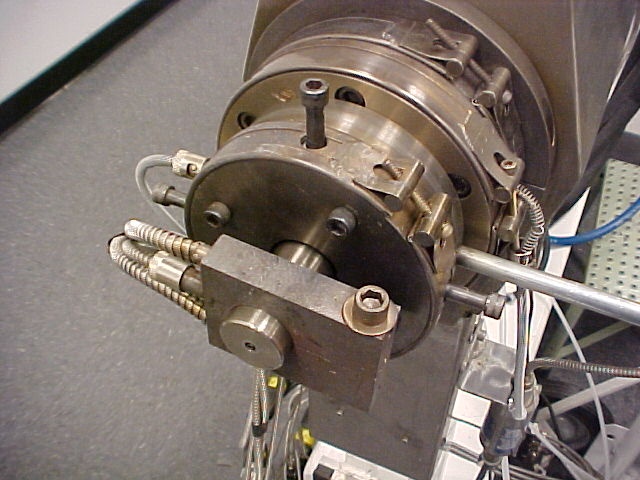 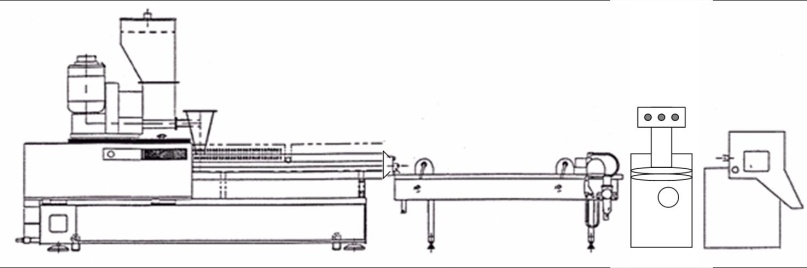 Head Zone
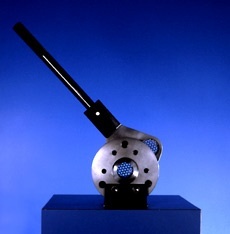 Breaker plate
Screens
Filters
Adaptor
Die mount
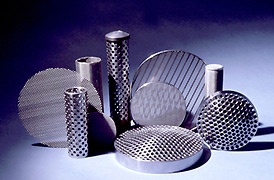 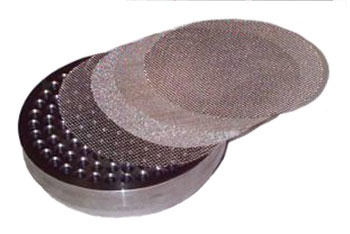 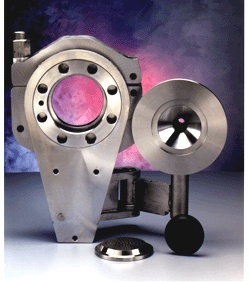 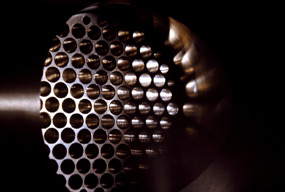 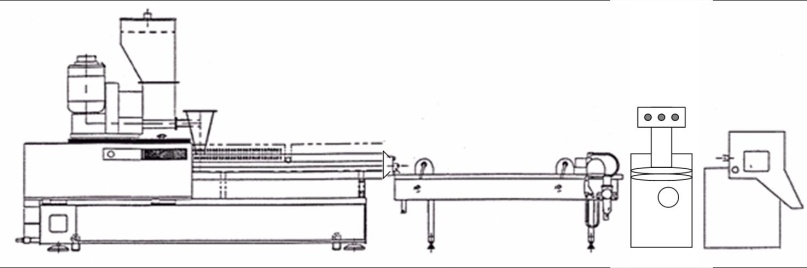 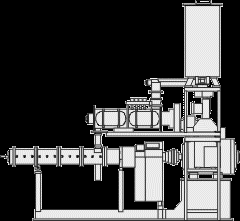 Die
The “mold” for the extrusion process
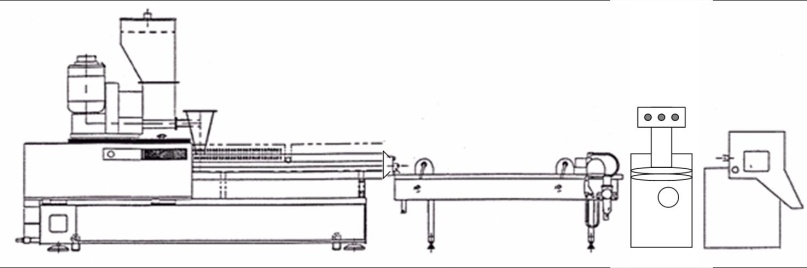 Die
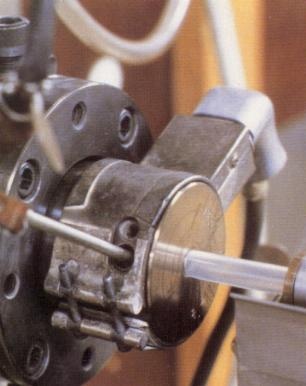 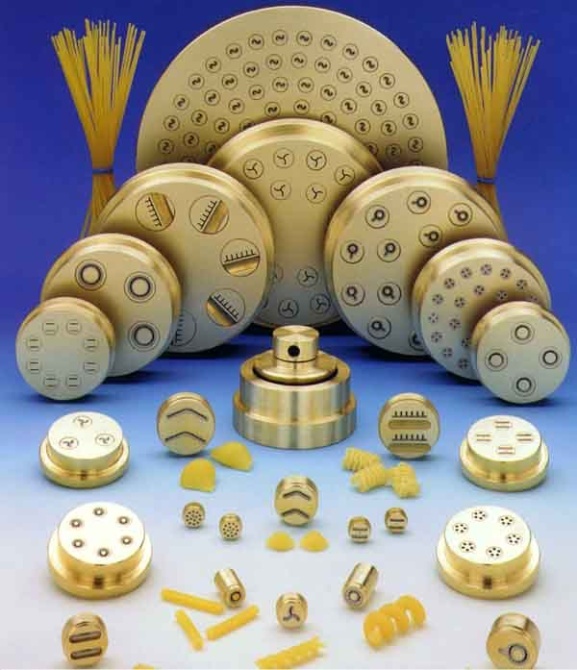 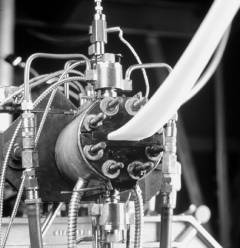 Output side
Input (machine) side
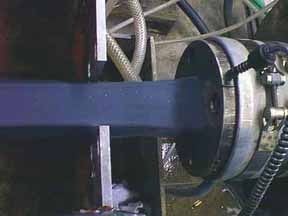 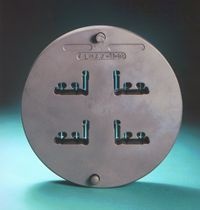 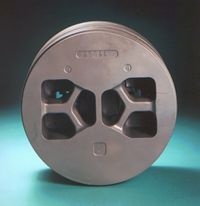 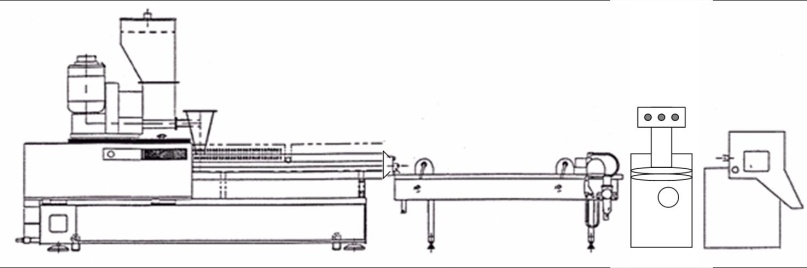 Die
Dies are cut to produce a certain profile
Cutout will probably not match the finished product
Die
Die
Die
Part
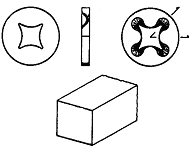 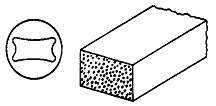 Part
Spider Die
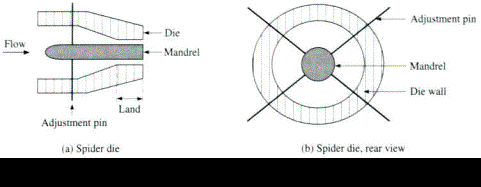 Material Flow
Coat Hanger Dies
Correct flow
Velocity
Distribution
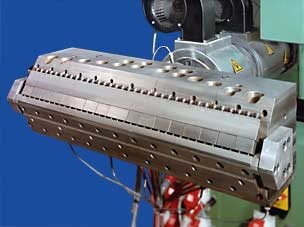 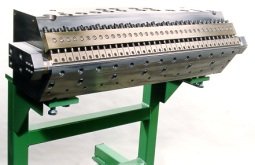 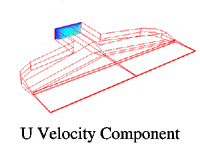 Sheet Extrusion
Wire Coating Dies
Wire Coating Dies
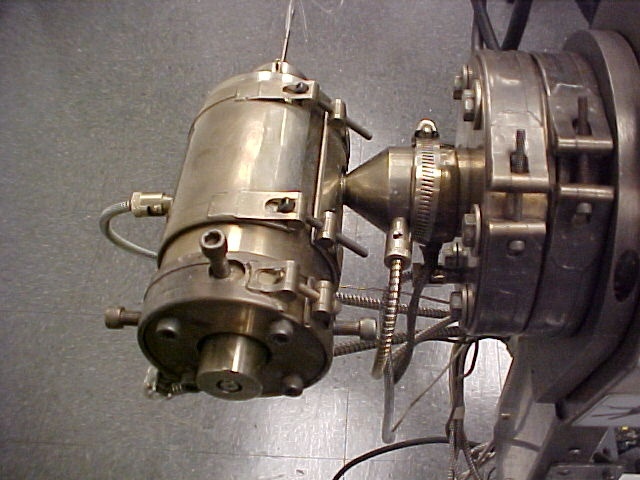 Bare Wire 
Input
Heat Unit
Extruder
Insulated Wire
Output
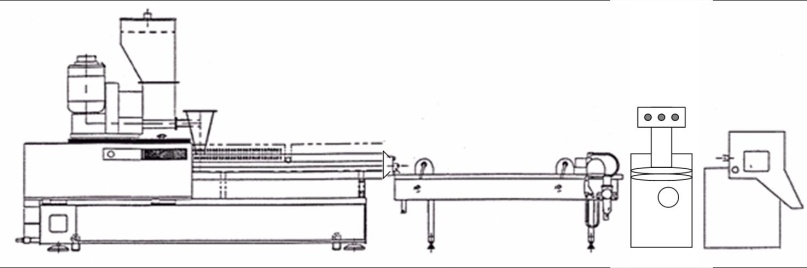 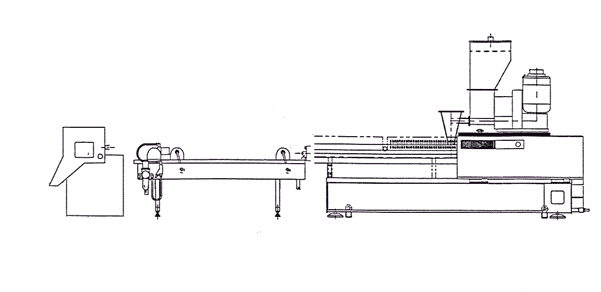 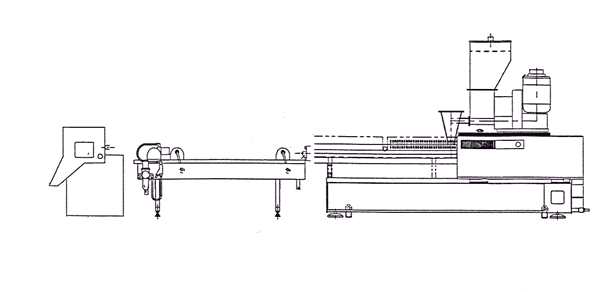 Sizing Plates
Dimensional Control
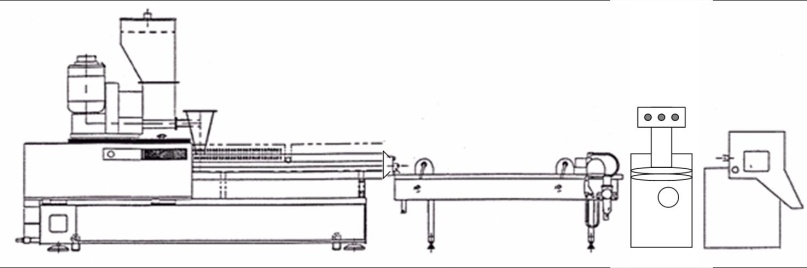 Part Dimension Control
Die
Gap/Extrudate swell/Draw down
Sizing plate
Air pressure/Vacuum pressure
Cooling (shrinkage)
Speed of pull
OD
ID
Wall Thickness
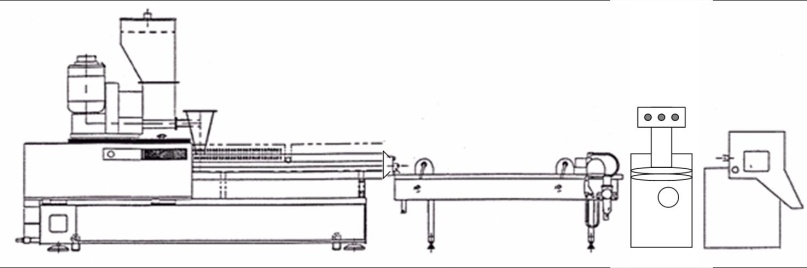 Part Dimension Control
Gap/Extrudate swell/Draw down
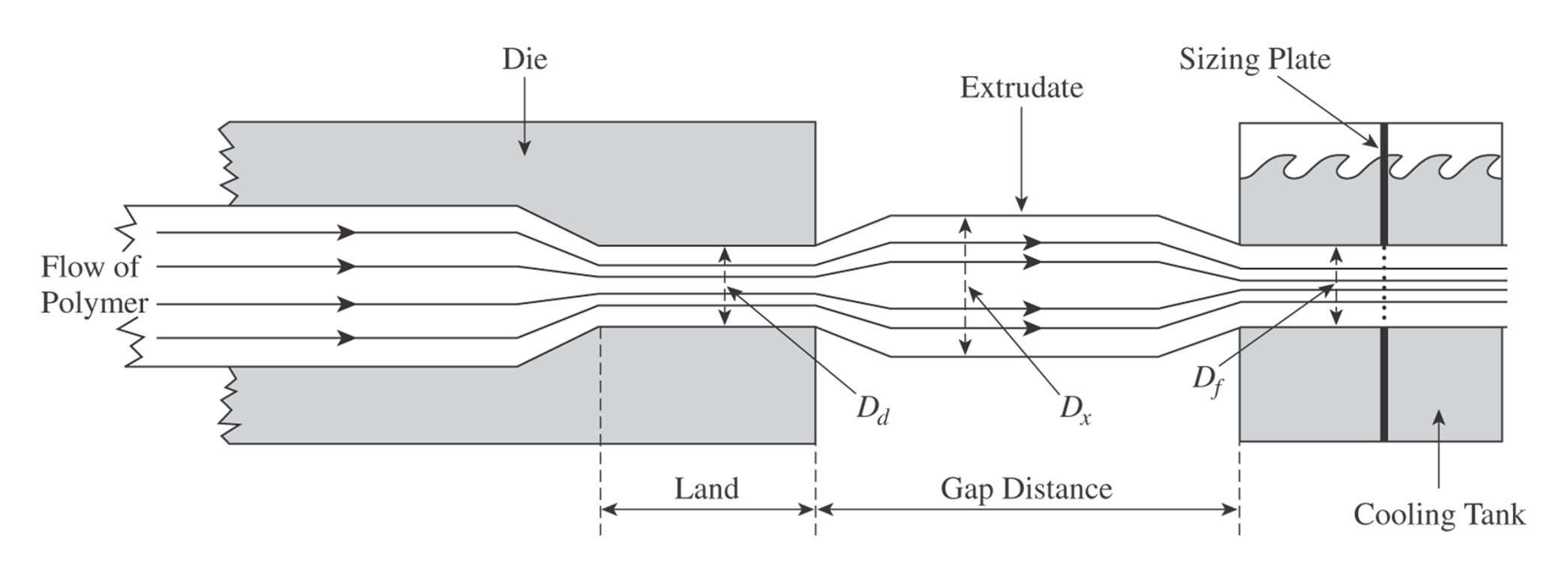 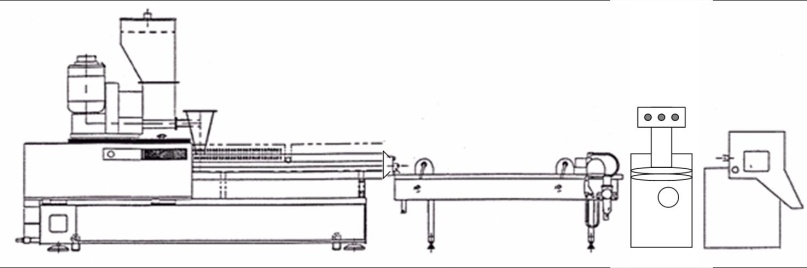 Gap
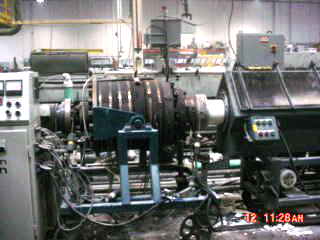 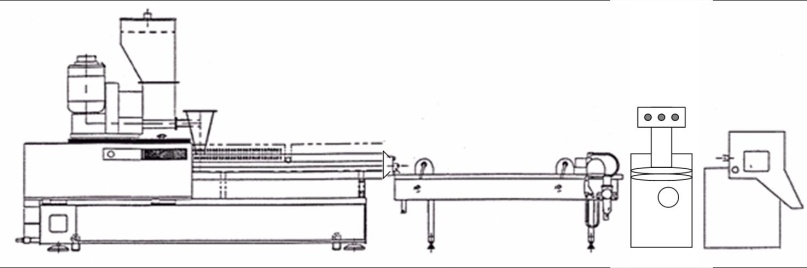 Part Dimension Control
Sizing plate
Air pressure
Cooling (shrinkage)
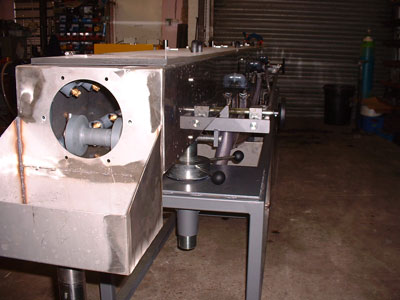 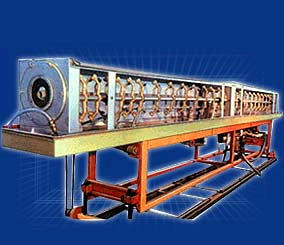 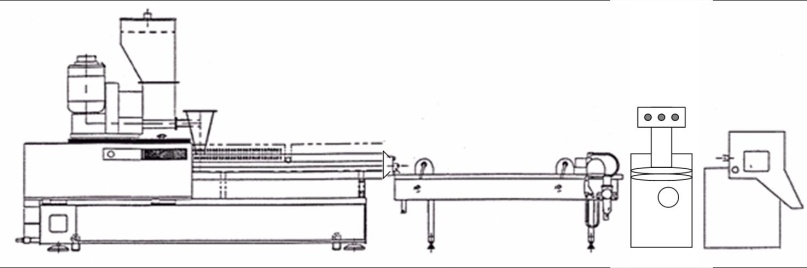 Cooling Tank
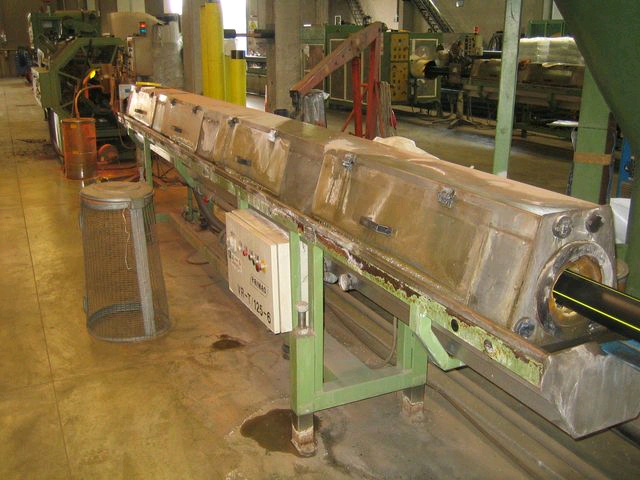 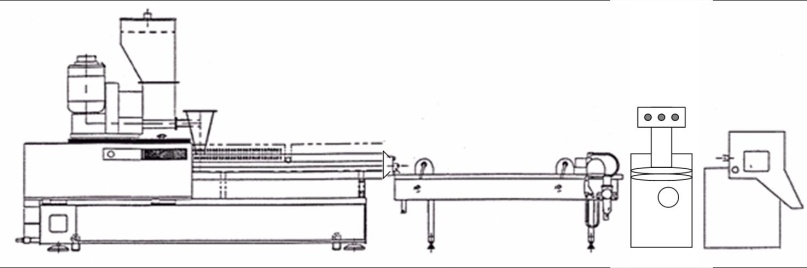 Pullers
Pullers are in contact with cooled material 
Pulling quicker will decrease the cross-sectional area of the extrudate
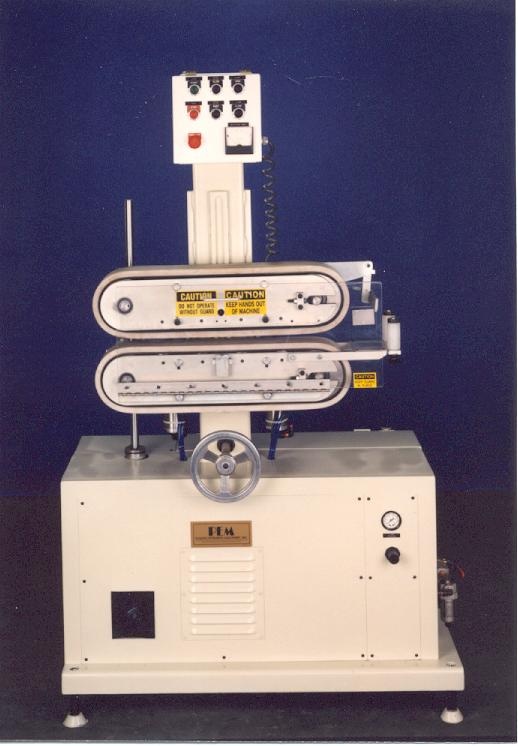 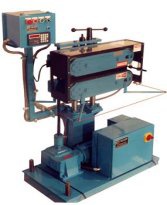 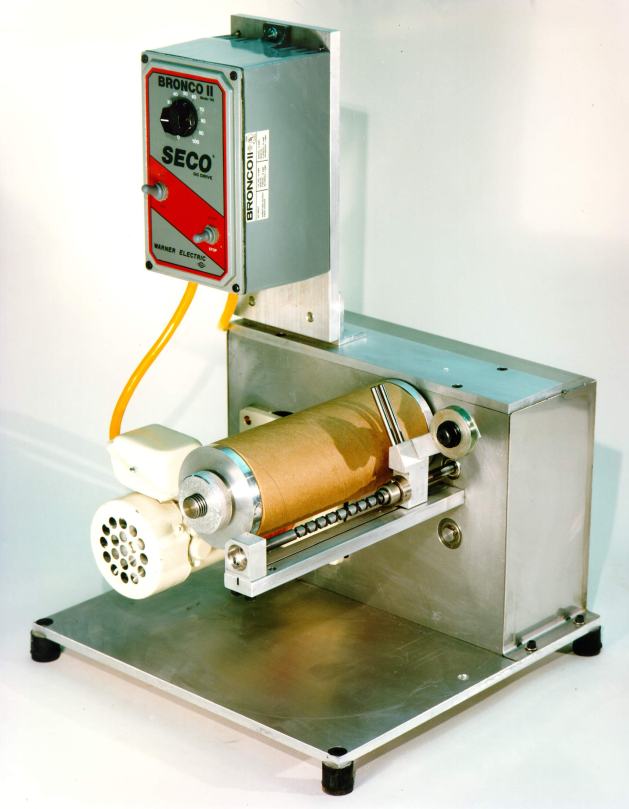 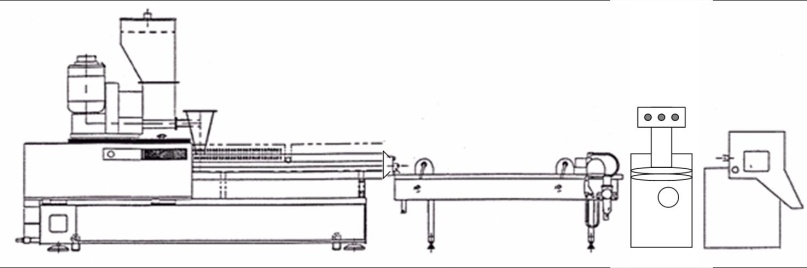 Puller and Printing
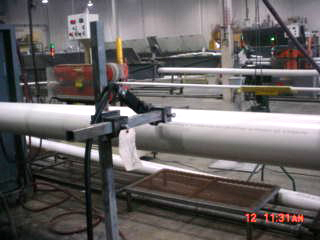 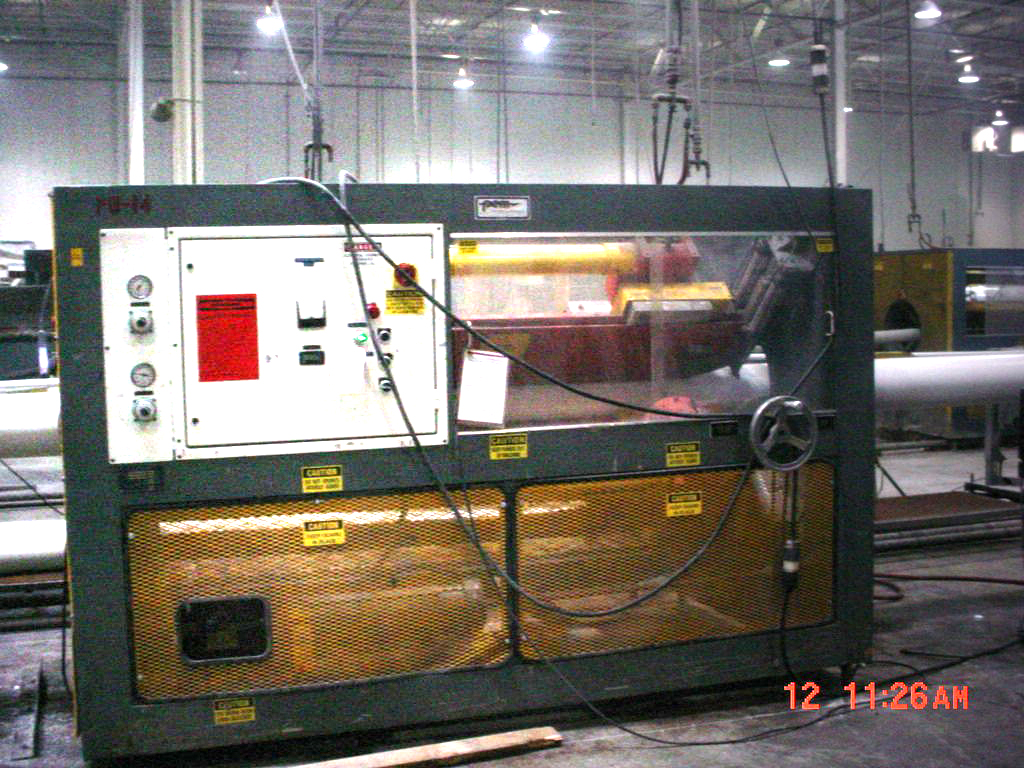 Extrusion Plant
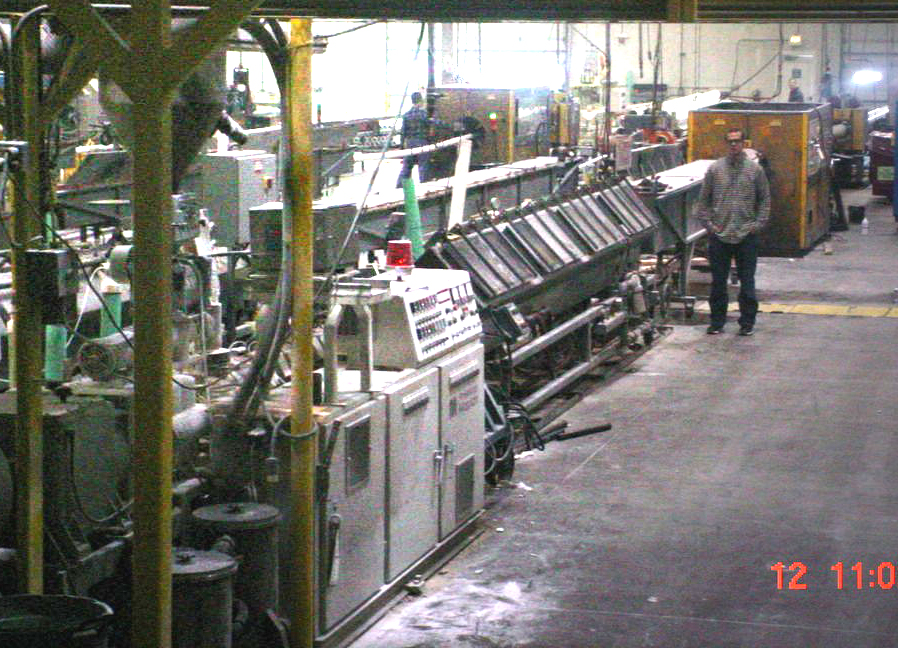 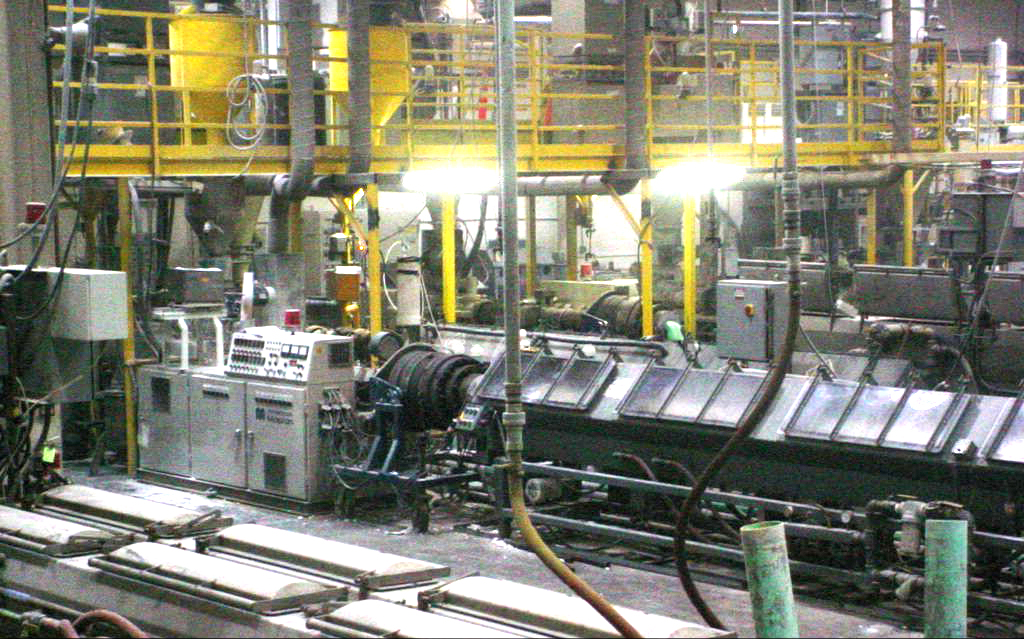 Extrusion Plant
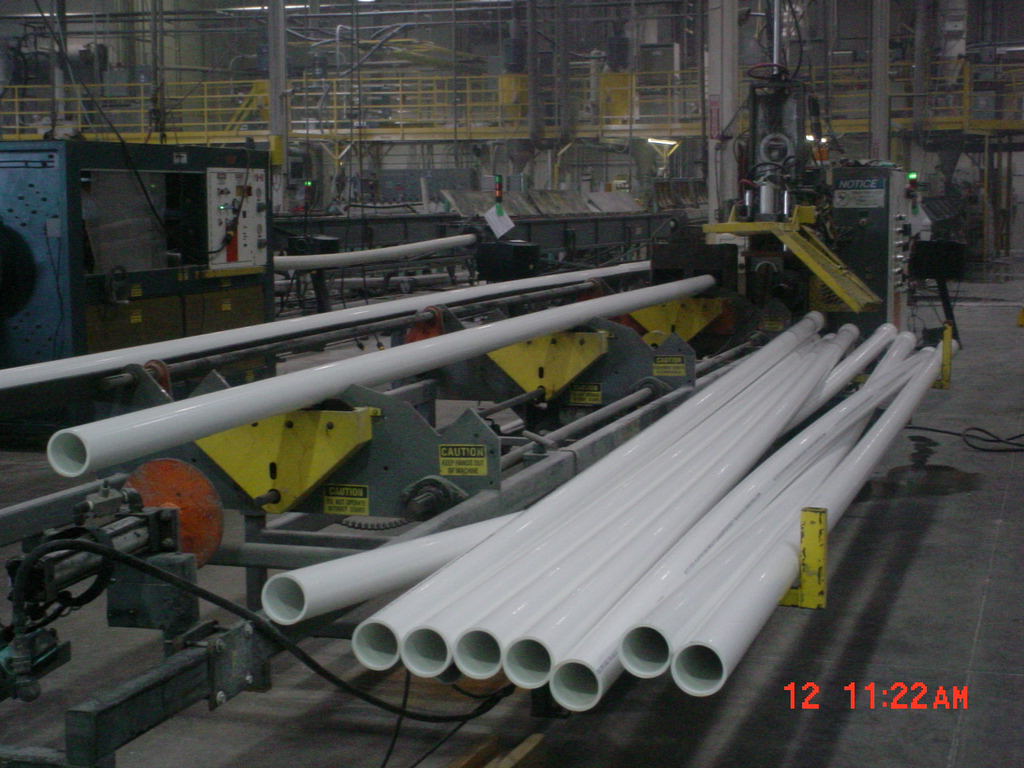 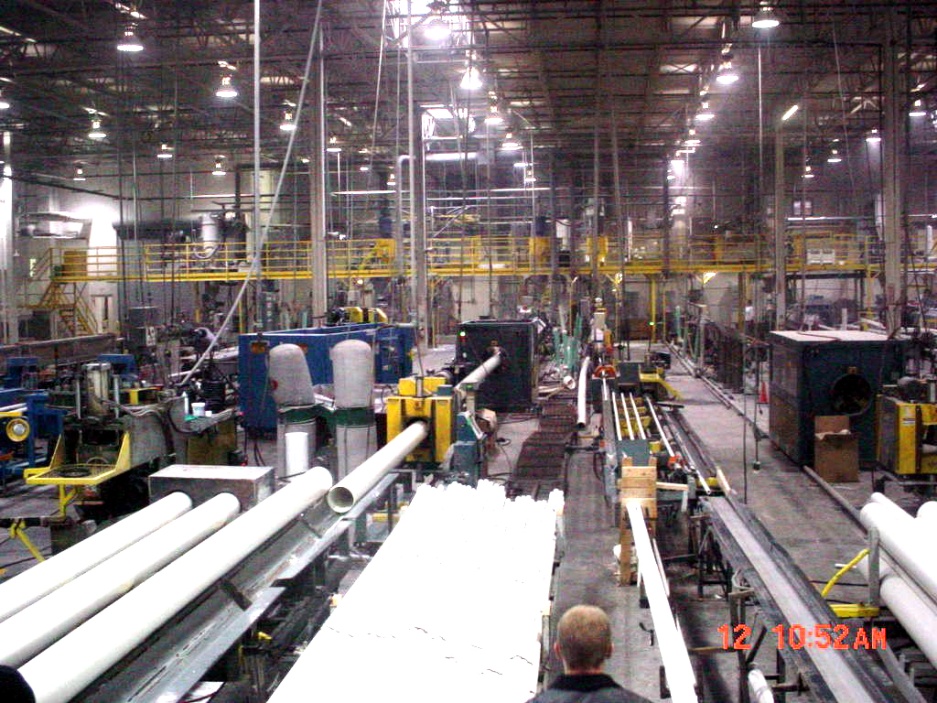 Film Blowing
Extrude a “tube” upwards through vertical die
Inflate “tube” till it becomes a film
Collect film and process as needed
Film Blowing
Film Blowing
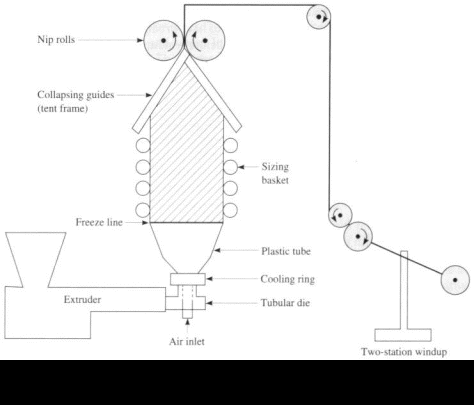 Film Blowing
Nip Rollers
Sizing Basket
Frost Line
Windup
Extruder
Die/Blower 
Assembly
Film Blowing
Film Blowing Systems
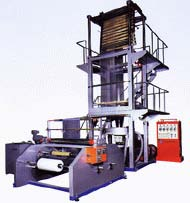 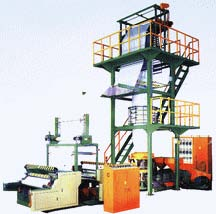 Film Blowing
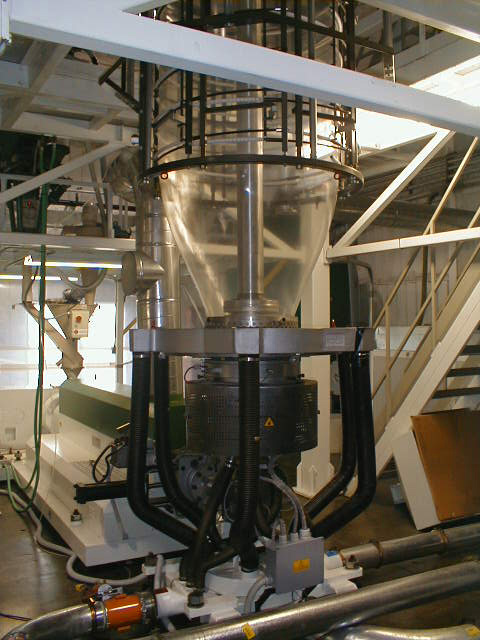 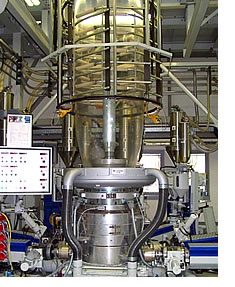 Extruder and Blower
Fiber Extrusion
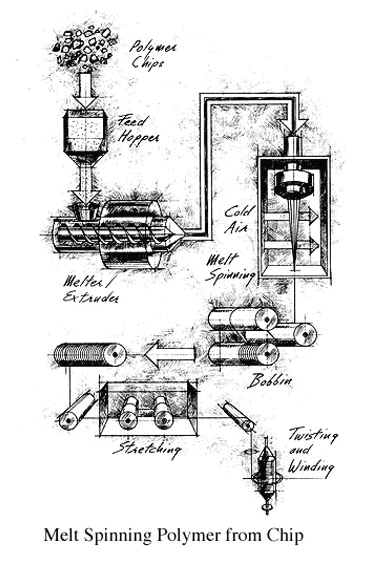 Extrusion through an extruder
Spun and stretched as filaments exit the die
Twisted/wound and/or taken up on a roll
Fiber Extrusion
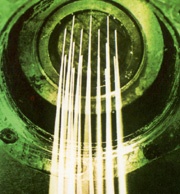 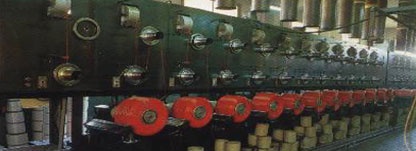 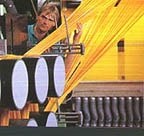 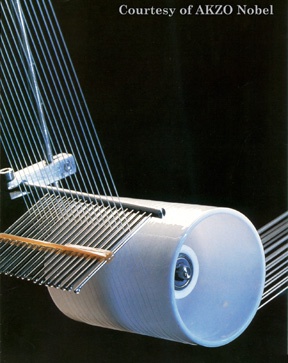 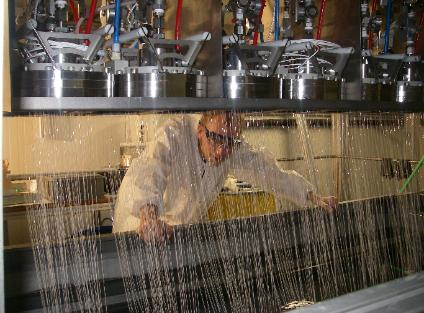 Coating of Paper and Fabric
Extrude a film
System of rollers to apply extruded film to paper/fabric
Windup rollers take up coated paper/fabric
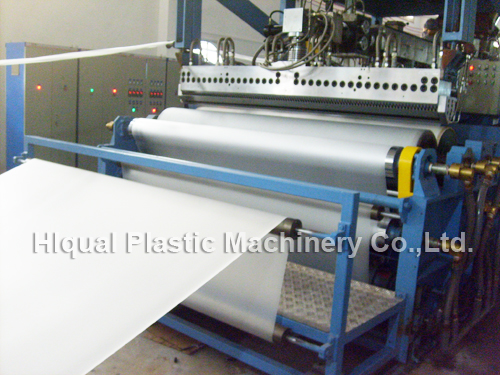 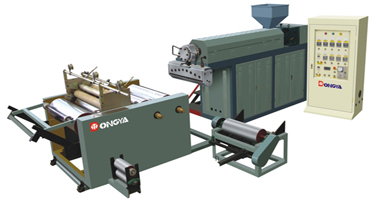 Extrusion Cast Coating
Extrude (blow) a film
Feed film into a machine that has other films that are pressed together (heated)
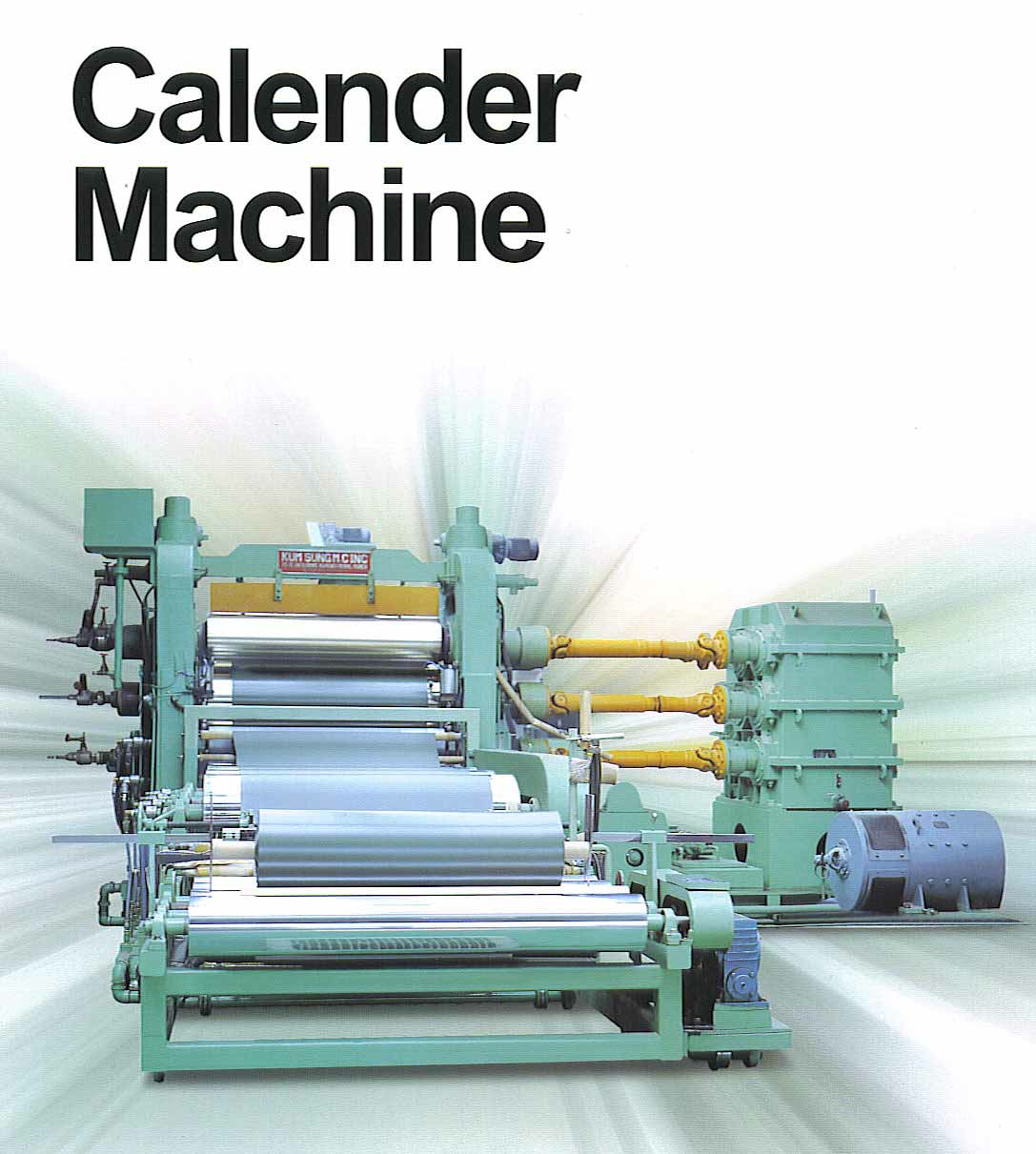 Post Extrusion Forming
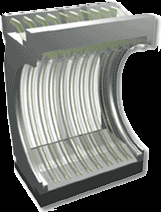 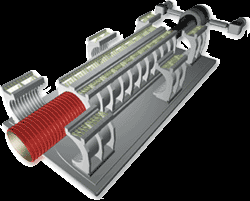 Corrugated pipe
Perforated pipe
Bell ended pipe
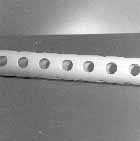 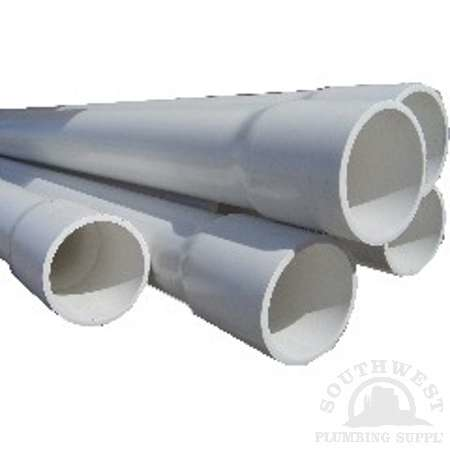 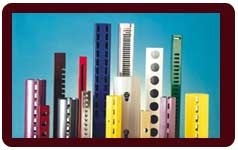 Coextrusion
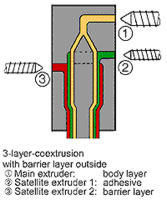 Join two streams of molten plastic into one
Separate extruder for each stream (typically)
Allows for multiple layers from different materials
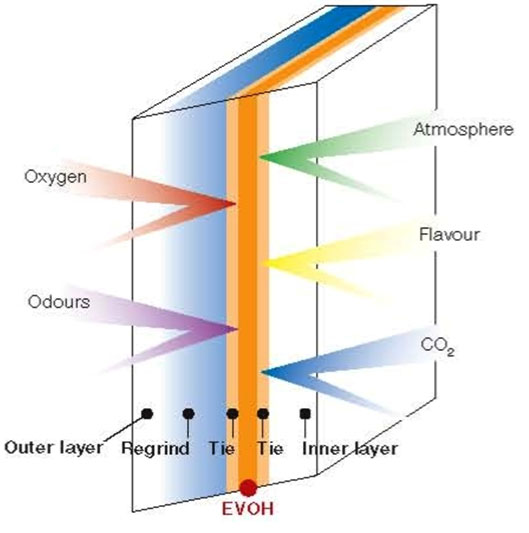 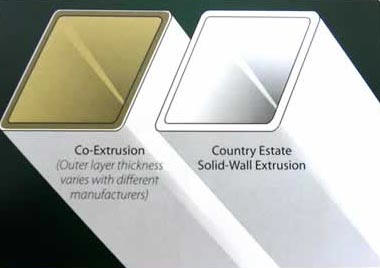 Extrusion Problems
Melt fracture
Sharkskin or alligator hide
Uneven flow and surging
Degradation
Poor mixing
Contamination
Bubbles in extrudate
Melt Fracture
Laminar flow or turbulent flow
Die
Material
Material
Material Flow
Sharkskin or Alligator Hide
Uneven or poor surface finish
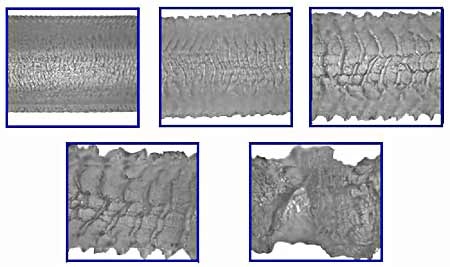 Poor Mixing
Streaks of coloration
Particles
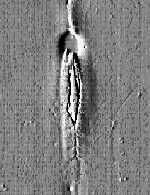 Bubbles in the Extrudate
Excessive moisture
Absorbed volatiles
Severe degradation in the presence of moisture
PET, PC, Nylon
Air entrapment
Thank You